Prawny aspekt konkursów architektoniczno-urbanistycznych
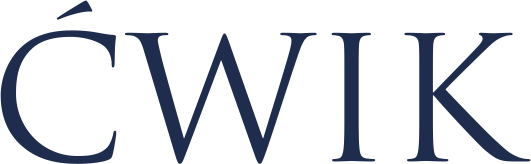 law firm.
r. pr. Grzegorz Mościński

Ćwik i Partnerzy.Radcowie prawni i Adwokaci	
al. J. Ch. Szucha 8, 00-582 Warszawa 
tel. +48 22 745 14 00, e-mail: kancelaria@cwik.pl, www.cwik.pl
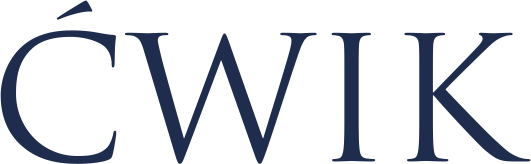 law firm.
Istota konkursu w rozumieniu ustawy PZP
przyrzeczenie publiczne, w którym zamawiający, przez publiczne ogłoszenie, przyrzeka nagrodę za wykonanie i przeniesienie prawa do pracy konkursowej wybranej przez sąd konkursowy,
W przypadku zamiaru udzielenia zamówienia na usługi projektowania architektonicznego lub projektowania architektoniczno-budowlanego obligatoryjne przeprowadzenie konkursy, z wyjątkiem:
zamówień o wartościach mniejszych niż progi unijne,
udzielanych w trybie negocjacji z ogłoszeniem, dialogu konkurencyjnego, negocjacji bez ogłoszenia lub zamówienia z wolnej ręki,
których przedmiotem jest obiekt liniowy w rozumieniu ustawy – Prawo budowlane
(m.in. drogi samochodowe i kolejowe, sieci przesyłowe mediów, trakcje, wały przeciwpowodziowe).
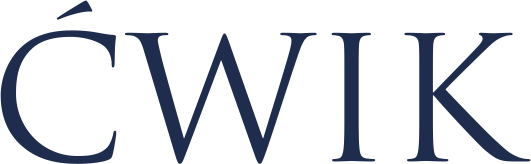 law firm.
Nagroda w konkursie
nagroda pieniężna lub rzeczowa przyznawana autorowi lub autorom wybranych prac konkursowych, albo

zaproszenie autora lub autorów wybranych prac konkursowych do negocjacji odpowiednio w trybie zamówienia z wolnej ręki lub negocjacji bez ogłoszenia, w celu wykonania usługi na podstawie wybranej pracy konkursowej, albo takie zaproszenie wraz z nagrodą pieniężną lub rzeczową.
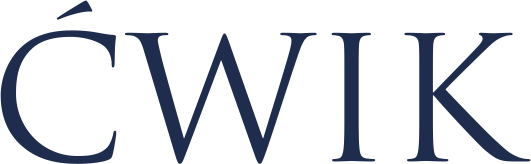 law firm.
Procedura i etapowość przeprowadzenia konkursu
konkurs nieograniczony,
konkurs ograniczony.

konkurs jednoetapowy,
konkurs dwuetapowy.
pierwszy etap – wyłonienie opracowań studialnych odpowiadających wymaganiom regulaminu konkursu,
drugi etap – ocena prac konkursowych wykonanych na podstawie opracowań studialnych wyłonionych w pierwszym etapie.
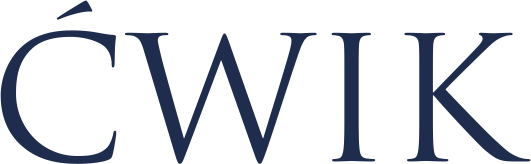 law firm.
Regulamin konkursu
niezbędne elementy treści regulaminu konkursu – art. 333 ust. 2 ustawy – Prawo zamówień publicznych,
szczególnie istotne:
maksymalny planowany łączny koszt wykonania prac realizowanych na podstawie pracy konkursowej (robót budowlanych na podstawie wyłonionego w konkursie projektu architektonicznego),
zakres rzeczowy i formę opracowania oraz sposób prezentacji pracy konkursowej,
kryteria oceny prac konkursowych wraz z podaniem znaczenia tych kryteriów,
kryteria oceny opracowań studialnych wraz z podaniem znaczenia tych kryteriów (w przypadku konkursu dwuetapowego),
rodzaj i wysokość nagród,
wysokość zwrotu kosztów przygotowania prac konkursowych, jeżeli zamawiający przewiduje ich zwrot,
postanowienia przyszłej umowy dotyczące przeniesienia autorskich praw majątkowych do wybranej pracy wraz ze szczegółowym określeniem pól eksploatacji prac konkursowych,
maksymalną kwotę zwrotu kosztów za przygotowanie i złożenie pracy konkursowej, jeśli konkurs zostanie unieważniony z przyczyn leżących po stronie zamawiającego.
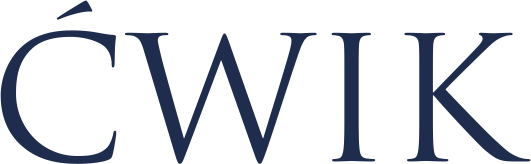 law firm.
Wyjaśnienie wątpliwości dotyczących treści regulaminu konkursu
w formie zwołanego przez zamawiającego zebrania podmiotów zainteresowanych złożeniem prac konkursowych,
poprzez wniosek uczestnika konkursu o wyjaśnienie treści regulaminu konkursu
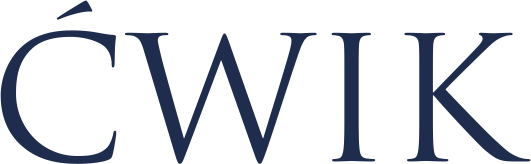 law firm.
Sąd konkursowy
należy określić organizację, skład i tryb pracy sądu konkursowego,
składający się z co najmniej 3 członków sądu konkursowego,
co najmniej 1/3 składu, w tym przewodniczący sądu konkursowego, winna posiadać uprawnienia do opracowania pracy konkursowej,
możliwa zmiana w składzie sądu konkursowego po terminie: 
składania prac konkursowych (konkurs nieograniczony),
wniosków o dopuszczenie do udziału w konkursie (konkurs ograniczony).
uzasadnia rozstrzygnięcie konkursu lub wnioskuje o unieważnienie konkursu.
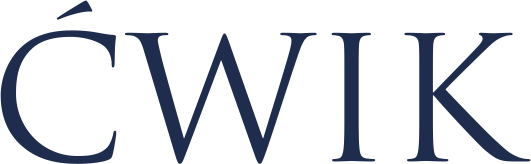 law firm.
Konkurs nieograniczony i ograniczony – najważniejsze zagadnienia
uczestnik konkursu może złożyć jedną pracę konkursową,
prace konkursowe winny zawierać informacje o planowanych łącznych kosztach wykonania prac realizowanych na podstawie pracy konkursowej, chyba że ze względu na specyfikę przedmiotu konkursu nie jest możliwe określenie kosztów,
składanie i rozpoznanie wniosków o dopuszczenie do udziału w konkursie (w przypadku konkursu ograniczonego),
sąd konkursowy zapoznaje się z pracami konkursowymi po upływie terminu ich składania,
anonimowość prac konkursowych, 
sposób udostępnienia nagrodzonych prac konkursowych i opracowań studialnych zamawiający określa z uwzględnieniem przepisów dotyczących ochrony praw autorskich,
możliwość wezwania uczestnika konkursu do złożenia wyjaśnień pomocnych w ocenie pracy konkursowej, 
organizacja wyjaśniania prac konkursowych w sposób uniemożliwiający identyfikacji uczestnika konkursu.
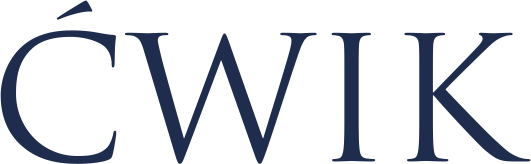 law firm.
Protokół prac sądu konkursowego
protokół winien zawierać:
listę prac konkursowych,
ranking prac konkursowych,
uwagi członków sądu konkursowego,
wnioski i zalecenia sądu konkursowego,
aspekty pracy konkursowej, które wymagają wyjaśnienia.
2) wyjaśnienia uczestników konkursu stanowią załącznik do tego protokołu.
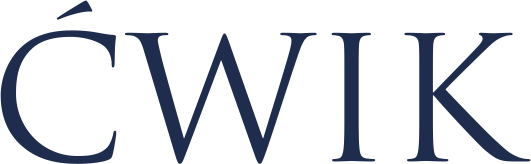 law firm.
Rozstrzygnięcie lub unieważnienie konkursu
rozstrzygnięcie poprzez wybranie przez sąd konkursowy najlepszej pracy konkursowych lub najlepszych prac konkursowych,
warunkiem otrzymania nagrody jest złożenie zamawiającemu podmiotowych środków dowodowych potwierdzających uprawnienie do opracowania pracy konkursowej lub wykonania na jej podstawie usługi,
zawiadomienie uczestników konkursu o jego rozstrzygnięciu,
obligatoryjne i fakultatywne unieważnienie konkursu.
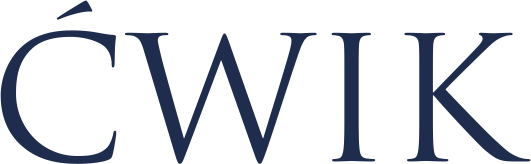 law firm.
Stosowanie innych przepisów ustawy – Prawo zamówień publicznych
odpowiednio stosowane zasady organizowania konkursów (art. 16-20 z wyłączeniem art. 17 uPZP),
wyłączenie stosowania przepisów o planie konkursów, komisji przetargowej, wykonawcach(art. 23, art. 53-55, art. 57-60 uPZP),
odpowiednie stosowanie przepisów regulujących:
podstawy wykluczenia z konkursów, warunki udziału w konkursie, udostępnianie zasobów, podmiotowe środki dowodowe (art. 108-124 i art. 127-128 uPZP),
wyłączenia osób wykonujących czynności w konkursie (art. 56 uPZP),
ogłaszanie o konkursie (art. 86-88 i art. 90 oraz art. 267 i art. 269-272 uPZP),
wyjaśnianie treści regulaminu konkursowego (art. 284 u PZP),
zmiany treści regulaminu konkursowego (art. 137 ust. 4-7 i art. 286 ust. 3, 5, 6 i 9 uPZP), 
wnioski o dopuszczenie do udziału w konkursie (art. 145, 146 ust. 2 i art. 148 uPZP),
wzywanie uczestnika konkursu do złożenia wyjaśnień (art. 223 ust. 1 uPZP).